Fladdermöss i Roslagen
Examensarbete av Gymnasieelever vid Rodengymnasiet, Norrtälje kommun







Kristina OttanderGymnasielektor Rodengymnasiet, Norrtälje kommunNaturvetenskapsprogrammetkontakt: kristina.ottander@norrtalje.se
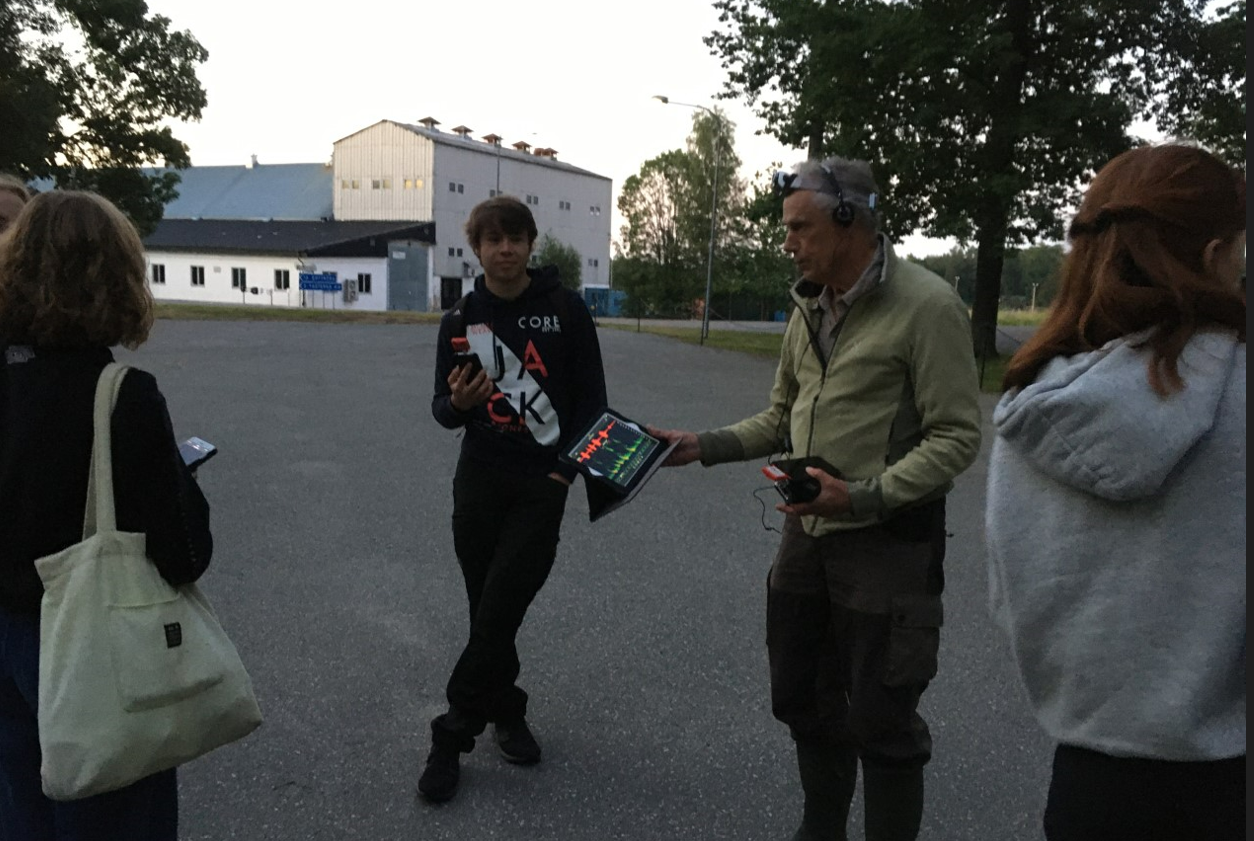 1
Gymnasiearbete  Naturvetenskapsprogrammet
Sammarbetesprojekt med Norrtälje naturvårdstiftelse 
Projektledare; biolog Ossian Rydebjörk 
Bo Ljungberg, BL Naturkonsult och Batlife Sweden
2
[Speaker Notes: Ett lokalt naturvårdsprojekt, med syfte att både inventera och sprida kunskap om fladdermöss]
Sommaren 2021 och 2022,
2021 4 lokaler inventerades en kväll vardera i juli eller augusti
 2022  4 nya lokaler   inventerades på motsvarande sätt
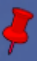 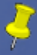 3
[Speaker Notes: Lokalerna var i förväg utvalda av projektledaren]
Varierande miljöer, ofta äldre kulturmarker i närhet av lövskog och vatten
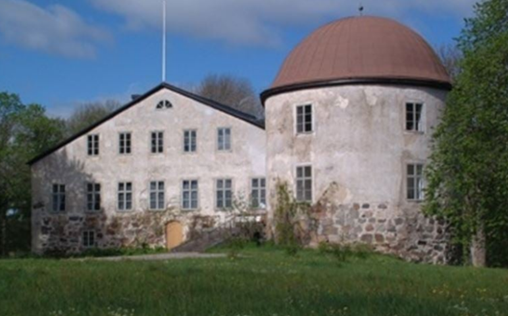 4
[Speaker Notes: Varierande miljöer ex slottsparker och jordbruksmark med äldre lövträd och öppna ytor, men också äldre tätare barrblandskog på t ex Ängsö NP]
InventeringsmetoderManuell inventering i området med detektorer kopplade till elevernas mobiltelefoner. Autobox sattes upp på fyra av de åtta lokalerna
5
[Speaker Notes: Lokalerna besöktes en kväll vardera, antingen i börja av juli eller i augusti. Manuell inventering efter solnedgång i lokalens omgivning. I Penningby slott besöktes även vind och källare.]
Vad lärde vi oss?Att fladdermöss har olika beteenden och miljökrav och väljer olika platser att jaga på. Ätna fjärilar tecken på brunlångöra, som vi såg inne i Penningby slott.Att spela in och tolka olika spektrogram.
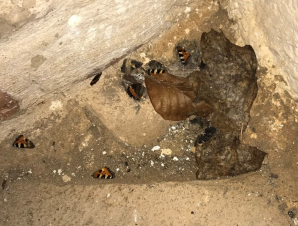 6
[Speaker Notes: Överst till vänster, St brunfladdermus (liten prick) flyger högt över träden öppna ytor. Nedan vänster Dvärgpipistrell jagade i mer tät skog/mindre öppet. Vi såg även vattenfladdermus lågt över vattenytor vid några lokaler. Mittenbild överst: Brunlångöra i Penningby slott (många döda/ätna fjärilsvingar funna tidigare). Spektrogram från Dvärgpipistrell.]
Resultat från inventeringarna sommaren 2021
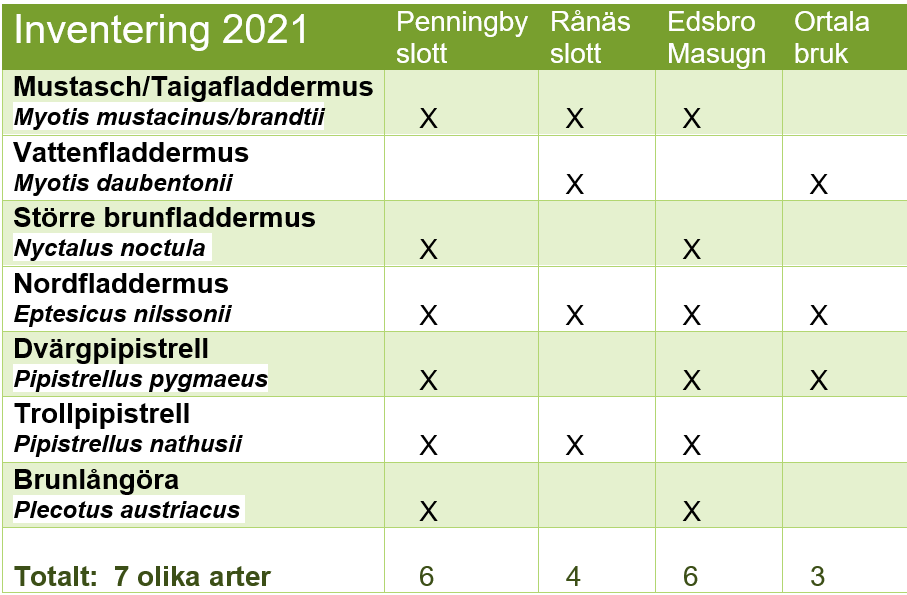 Totalt 7 olika arter av Sveriges 19, på fyra olika lokaler.
Kunde se Brunlångöra inomhus och Vattenfladdermus jaga över vatten på två lokaler
Trollpipistrell på tre av fyra lokaler
7
[Speaker Notes: Sammanställning från sommaren är 2022 ännu inte färdigställd. Några nya arter noterades som Fransfladdermus, Sydfladdermus, sydpipistrell och ev Dammfladdermus. Samt också Trollpipistrell på två lokaler vid kusten, Herräng och Ängsö NP.  Även brunlångöra registrerades 2022.]
Med sina Examensarbeten har eleverna vid Rodengymnasiet ökat kunskapen om fladdermöss i Roslagen, samt även hjälpt till med att sprida kunskapen vidare till andra.
TACK!
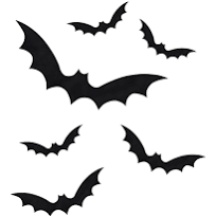 8